IEERI
Seminario «América Latina en la Geopolítica de los Grandes Actores Globales»

Carlos Juan Moneta
El tercer actor: América Latina en la visión geoeconómica global del Japón

Círculo de Legisladores de la Nación
Buenos Aires, 31/05/16
Carlos Moneta
LA VISIÓN ARGENTINA DEL MUNDO
Pregunta: ¿Con cuál de los países o grupos piensa Usted que la Argentina debería estrechar más sus vínculos económicos?

 Respuesta (encuesta Gallup 1999-2002):
 Mercosur: 42%
 Unión Europea: 20%
 Estados Unidos: 16%
 Países asiáticos: 4%

 Datos noviembre de 2003:
 Unión Europea: 47%
 Mercosur: 42%
 Estados Unidos 20%
 Japón: 9%
 China: 7%

 Evaluación: más de la mitad geográfica del mundo ocupa un lugar muy marginal en la visión argentina
2
¿Por qué Asia del Pacífico como «Unidad Marco» para el tratamiento del tema?  
Dimensiones Geopolítica y Geoeconómica de A.P.

Incidencia regional y global de Mega  Acuerdos Preferenciales (RCEP y TPP)
Papel que ocupan la R.P. China, Japón, el Sudeste Asiático e India y sus empresas en la restructuración productiva y tecnológica mundial 
Alta incidencia geoeconómica y política sobre otras regiones de los procesos de «cooperación competitiva» que tienen lugar entre los países de la Cuenca.
Impacto de los procesos de conectividad terrestre y marítima en AP-Eurasia
Las posibilidades que brindan y los obstáculos que presentan para la inserción política y económico-comercial externa de ALC
Carlos Moneta
CARLOS MONETA
JAPÓN: DATOS BÁSICOS
Población: 127 millones de habitantes
Tasa de crecimiento de la población: -0,2%
PIB: 4600 billones de dólares U$. 
PIB per cápita: 42.000 dólares U$
Hasta 2008, 2° economía mundial; en el 2009, 3° Inversión en I&D (después de EEUU y China)
Principales socios comerciales: EEUU y China; Alemania, Francia, UK, Brasil, India, ASEAN, Arabia Saudita, Australia
Gobierno: Primer Ministro Shinzo Abe (12/2012- …)
2014: Exportaciones totales: 1683 billones USD. Importaciones: 1822 billones USD. Déficit comercial: 1429 billones USD.
Países origen de las mayores importaciones de alimentos:
Carne: Australia, EEUU, Dinamarca
Pescados y crustáceos: China, EEUU, Rusia
Frutas: EEUU, Filipinas, China
Vegetales: China, EEUU, Corea del Sur
Bebidas: Francia, EEUU, Inglaterra
Lácteos: Australia, Nueva Zelanda, EEUU
4
Carlos Moneta
Relaciones externas Japón en Asia. Objetivos y acciones I
Objetivos 
Asia Pacífico constituye el locus central del Japón si se la compara con otras regiones en desarrollo. 
Mantenimiento de una estrecha alianza con los EEUU, destinada a disuadir acciones que pudieran desestabilizar a Asia Pacífico y poner en peligro al Japón.
Recuperar o consolidar, según sea el caso, posiciones de liderazgo –particularmente, en el ámbito económico y tecnológico- en el marco asiático.
Carlos Moneta
Relaciones externas Japón en Asia. Objetivos y acciones II
Algunos desafíos 
Requiere un delicado juego de equilibrios entre las acciones orientadas a la construcción de un espacio asiático estable, de crecimiento económico y desarrollo, con cierta independencia de los EEUU y las exigencias de la alianza estratégica con ese país. 
La creciente complejidad del “plato de spaghettis” (spaghetti bowl) configurado por múltiples “alianzas estratégicas” y “Acuerdos Económicos Preferenciales”, que cuentan con la participación de Japón, junto a otras potencias desarrolladas y emergentes (ej: TTP; RECEP; Acuerdo UE-Japón, en negociación). 
Japón necesita adaptarse a las condiciones de la nueva gobernabilidad internacional. (dificultades para aceptar el nuevo papel de los países emergentes).
Carlos Moneta
Relaciones externas Japón en Asia. Objetivos y acciones III
Acciones 
Diplomacia proactiva nipona, mediante el fortalecimiento de sus relaciones con Corea del Sur, Sudeste Asiático, Australia, Nueva Zelanda e India. Se procurará mejorar las relaciones sino-niponas
Activa gestión de promoción y desarrollo de redes y mecanismos de integración: Cumbre de Asia del Este (EAS – East Asia Summit), ASEAN; Foro Regional ASEAN (ARF); Conferencia de Cooperación Económica de Asia Pacífico (APEC) y los distintas “Asociaciones Estratégicas” y RTA (Acuerdos Comerciales Regionales) que rápidamente van cubriendo el espacio intra-Asiático.
Aplicación selectiva de diferentes tipos de cooperación que contribuyan a fortalecer la gobernabilidad, consolidar la paz y promover el desarrollo en A.P.
Carlos Moneta
Las interacciones China- Japón: ¿Diferendos territoriales (Islas Senkaku) y «cooperación competitiva»? I
El factor «China»

Período de la «Guerra Fría»: Política exterior nipona centrada en crecimiento económico  y expansión global; defensa y seguridad ocupan un segundo lugar

Ascenso de China a «gran potencia»: expansión geoeconómica y geopolítica china representa un desafío a la posición estadounidense en Asia Pacífico y a la estructura de la alianza EEUU-Japón
Carlos Moneta
Japón: zona económica exclusiva y litigio de fronteras
Carlos Moneta
Carlos J. Moneta
Las interacciones China- Japón: ¿Diferendos territoriales (Islas Senkaku) y «cooperación competitiva»? II
Vínculos económicos y sociales: ¿Una red de contención?

Relaciones comerciales:
Intercambio comercial (2014): 340 billones USD
China, tercer socio comercial nipón (cubre 1/5 de su comercio total)
Japón, segundo socio comercial chino y principal inversor externo 
(2014: 100 billones USD; 30 billones más que los EEUU)

¿Cuánto inciden profundamente las tensiones geopolíticas sobre los vínculos comerciales o viceversa?
Período Primer Ministro Junichiro Koizumi (2001-06): bajo nivel de relaciones, suspensión de visitas de Altas Autoridades y protestas antiniponas en China: 
Incremento del comercio: 2000: 85 billones USD; 2006: 211 billones USD
Carlos J. Moneta
Las interacciones China- Japón: ¿Diferendos territoriales (Islas Senkaku) y «cooperación competitiva»? III
Interacciones productivas:
«Hollowing out» de empresas e inversiones niponas hacia China (producción de alto valor agregado), con inversiones diversificadas en  Sudeste Asiático (ensamblaje) y países de Asia del Sur. 
IED nipona aporta empleos, tecnología y gestión a China y contribuye a generar una fuerte interdependencia económica, financiera e industrial en la región.
Inversiones chinas en Japón: 2004: USD 90 millones; 2014: USD 600 millones 

Relaciones sociales:
Turismo: 2014: 2,4 millones de chinos visitaron Japón (5 millones más esperan visas)
Educación: 
Más del 50% de los 184 mil estudiantes extranjeros en Japón, son chinos 
China es el segundo destino para los estudiantes japoneses, después de EEUU
Japón representa el tercer grupo de estudiantes extranjeros en China
Carlos J. Moneta
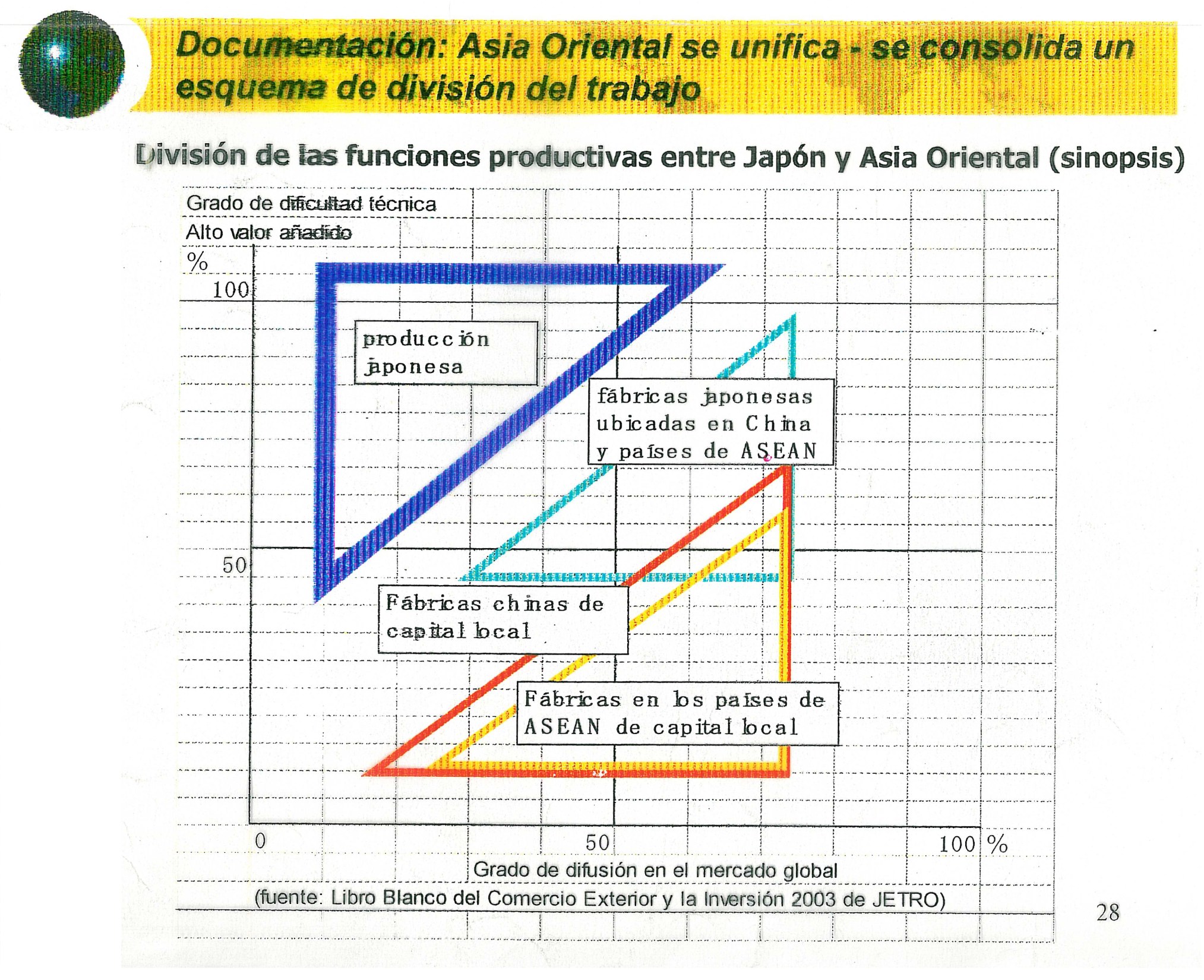 China- Japón*: hacia el futuro (2016-2030) I
Carlos Moneta
Japón: (2015-2030/40) 
Pese a repetidas situaciones de crisis, Japón ha logrado mantener altos standards de vida; estabilidad política y avances en parte de sus vínculos regionales 
Declinación demográfica afectara negativamente la dimensión de la fuerza de trabajo (2015-2025: se reducirá en 5,5 millones desde los 7,7-8 millones actuales). En el 2040, corresponderá solo al 50-52% de la población. 
Se impulsaran  ajustes estructurales y reformas tecnológicas y de empleo necesarias para mejorar la productividad 
Se utilizará estratégicamente la expansión de la clase media en Asia Pacífico para el posicionamiento masivo de productos nipones
* Parcialmente basado en C. Moneta. «Relaciones argentino-niponas en las últimas décadas: interacciones, desencuentros y una mirada hacia el futuro»., en H. Antemani de Oliveira (Coordenador). Japao e America Latina. Economía, estratégia e política externa. Jurua, Curitiva, Brasil, 2010.
Carlos Moneta
China- Japón*: hacia el futuro (2016-2030) II
Escenarios de futuros
Continúa el «estado de flujo» entre Japón y China 
Se fortalece la orientación del eje estratégico de seguridad EEUU- Japón – aliados en AP
Se avanza en la definición de una interacción de influencia regional satisfactoria (¿liderazgo compartido?)para China y Japón
Carlos Moneta
Proceso de orientación nipón de  los Acuerdos Económicos Regionales y Asociaciones Estratégicas
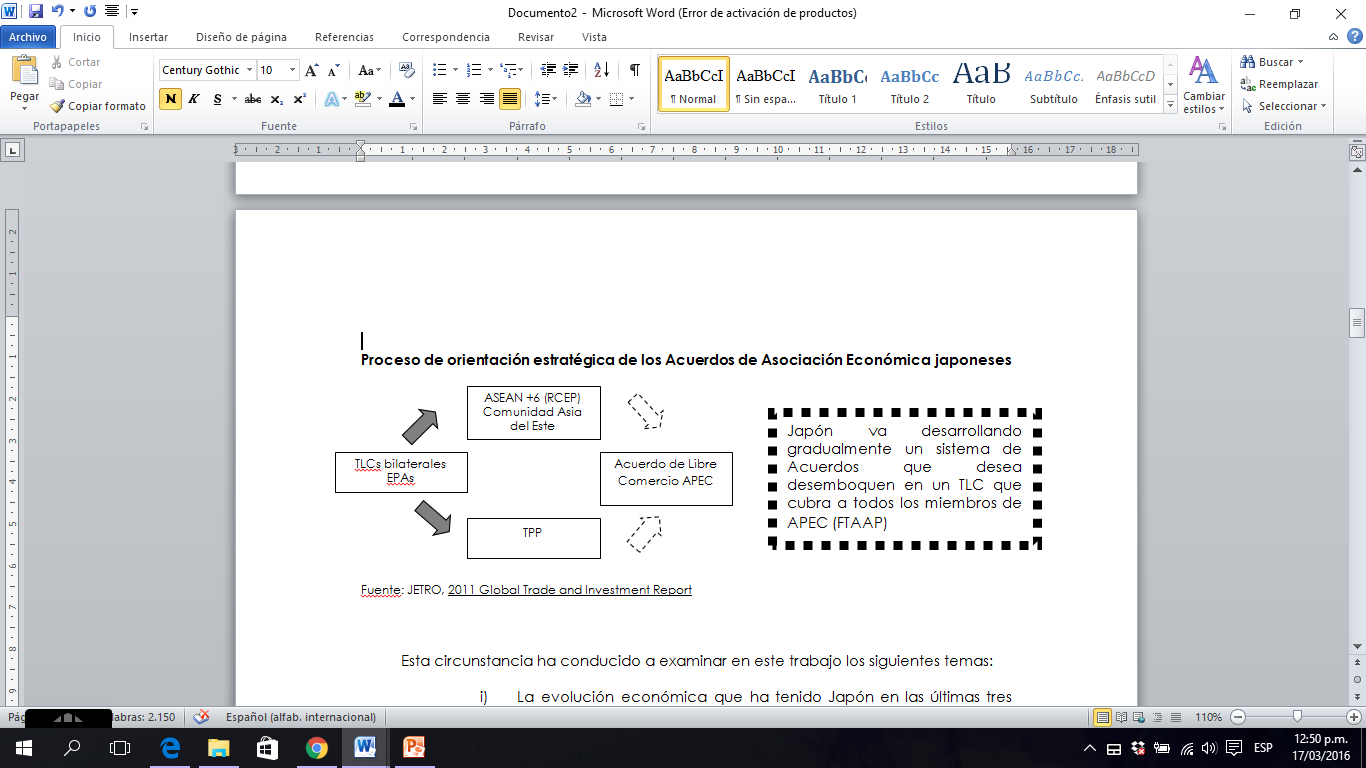 Carlos MonetaMEGA ACUERDOS ECONÓMICOS PREFERENCIALES EN NEGOCIACIÓN
Carlos Moneta
% cubrimiento del comercio nipón vía TLCs y Mega Acuerdos
TTIP: 16,9% (en negociación)
TPP: 19%
RCEP: 30,5% (en negociación)
Otros TLCs: 18,9%
Japón-UE: 9,8% (en negociación)
Total de comercio cubierto: 73,5%
CARLOS MONETA
JAPÓN: NUEVAS INDUSTRIAS EN EL HORIZONTE 2010-2020: 
POTENCIAL PARA EL CRECIMIENTO Y EL COMERCIO
(En trillones de yenes, a precios de 1990)
Fuente: MITI, Key Points, FY 2005 Economic and industrial policy.
Aclaraciones: (1) 2025; (2) 2002; (3) 2001; (4) 2000.
ND: No hay datos
18
Carlos Moneta
UNA VISIÓN ESTRATÉGICA DE LAS POSIBILIDADES DE VINCULACIÓN ECONÓMICA CON JAPÓN DESDE ARGENTINA/MERCOSUR, I
Supuestos para el crecimiento a mediano plazo del Japón (2010-2025/30)
Se continúa con los ajustes estructurales y reformas micro - económicas necesarias en curso (ej: desregulación)
Fuerte demanda interna y regional que generará la necesidad de incorporar nuevos productos.
El contexto internacional continuará basado en una división internacional del trabajo fundada en los principios actuales de las ventajas comparativas.
Desafíos a superar con ese propósito
Mantener la “ventaja tecnológica” frente a las economías que compiten con Japón (ej: EE.UU., UE, China). Japón mantuvo e incrementó la inversión en I&D (más del 3% del PIB anualmente) durante la década del ‘90, pese al detenimiento del crecimiento económico.
Hallar una solución social y económicamente adecuada a dos problemas: 
fuerte envejecimiento de la población 
escasez de mano de obra
Carlos Moneta
El crecimiento de la clase media mundial (2010-2020) se concentra en Asia
CM baja
Asia del Este: China, Indonesia, Corea, Malasia, Filipinas, Tailandia, Vietnam
Asia del Sur: India, Bangladesh, Pakistan
LATAM: Brasil, México, Argentina, Colombia, Perú, Chile
Eu. Emerg: Rusia, Turquía, Polonia y Ucrania
África: Egipto, Nigeria, Sudáfrica
CM alta
CM media
Asia del Este
Asia del Sur
Europa Emerg.
LATAM
África
Fuente: BBVA Research, 2014
20
Carlos J. Moneta
Carlos J. Moneta
Japón:Comercio con América Latina
CARLOS MONETA
LAS RELACIONES DE JAPÓN CON AMÉRICA LATINA Y EL CARIBE
Japón ha prácticamente duplicado su intercambio comercial con la región durante la última década e incrementado su IED en la misma (si bien ambas se hallan concentradas en un pequeño grupo de países). América Latina vuelve a presentarse como un socio económico destacado.

 Reconoce avances en procesos democráticos e importancia de LAC en la economía mundial. Pone énfasis en su carácter de exportadora de minerales, incluyendo tierras raras, energía y alimentos. 

 Señala que aquellos países que comparten valores fundamentales con Japón (democracia y economía de mercado) se han convertido en importantes socios.

 Para profundizar relaciones con LAC, la política diplomática japonesa se apoya en tres pilares: i) fortalecimiento de las relaciones económicas; ii) apoyo al desarrollo estable de la región; y iii) avanzar en la cooperación internacional.

 Japón emprende nuevos esfuerzos para consolidar su posición en LAC (Gira del Ministro Japonés de Relaciones Exteriores, Fumio Kishida, a México, Perú y Panamá en abril 2013)
23
Carlos Moneta
Comercio e inversiones con América Latina/Caribe
Viaje Premier Abe (07/08/2014): cinco países visitados, incluyendo Brasil.
Comercio total, 2014: 
Japón: 64 billones USD; China: 254 billones USD; Corea: 54 billones USD
Inversiones en ALC:
2010-2013: 6,9 billones USD (China: 10, 7 billones   USD).
Stock acumulativo de IED: 120 billones USD (2013)
Empresas niponas en ALC: 
2000: 1262 firmas. 2014: 2087 firmas.
Exportaciones latinoamericanas al Japón por mayores grupos de productos (en %, 2013)
Carlos J. Moneta
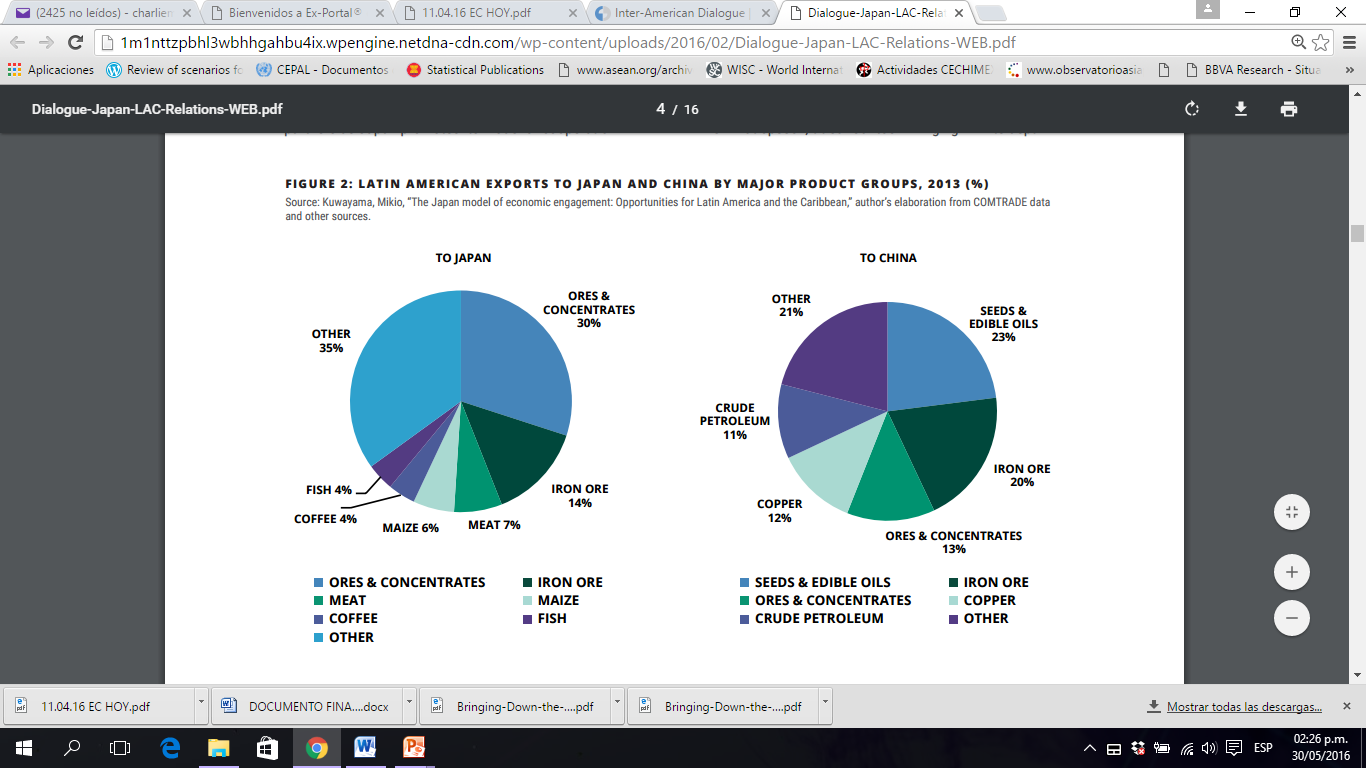 Fuente: Mikio Kuwayama, “The Japan model of economic engagement: Opportunities for Latin America and the Caribbean”
Carlos J. Moneta
Exportaciones de América Latina a China, Japón y Corea (en %, 2011-2014)
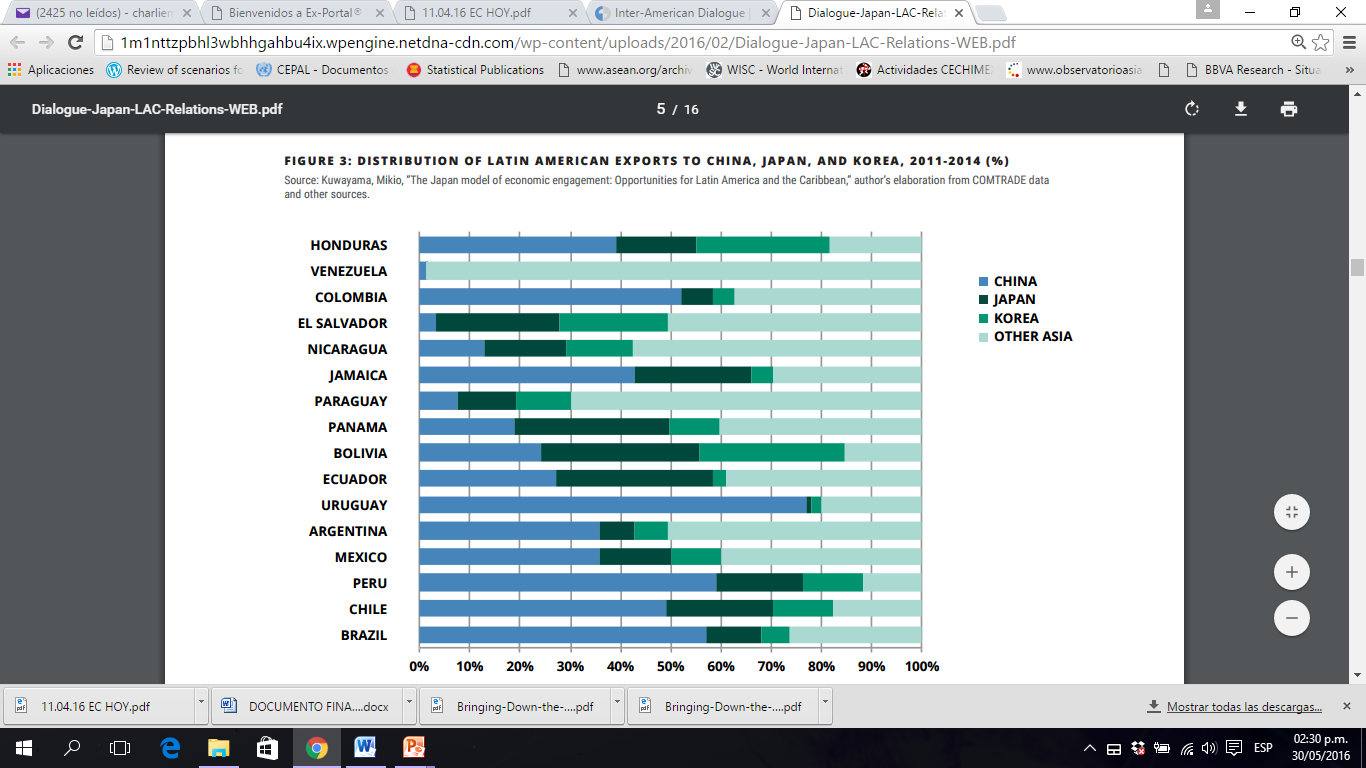 Fuente: Mikio Kuwayama, “The Japan model of economic engagement: Opportunities for Latin America and the Caribbean”
Carlos Moneta
A modo de conclusiones I
Un renovado interés en aumentar el cupo de mercado para las empresas niponas en los países emergentes y en desarrollo; 
el propósito de ampliar la presencia de industrias y servicios en el exterior, fortalecer las ya existentes y generar nuevas redes simbólicas (TICs) comerciales y financieras; 
un incremento sustantivo en la provisión por parte del Estado, de fondos disponibles para las inversiones que deseen realizar las empresas niponas; 
privilegiar al Asia Pacífico como primer espacio de integración e inserción nipona; 
utilizar los avances en ciencia, tecnología e innovación como ejes sustantivos para el desarrollo y el mantenimiento de posiciones de liderazgo por parte de Japón.
Carlos Moneta
A modo de Conclusiones II
Desde el punto de vista latinoamericano y caribeño:
Conveniencia de Las “múltiples redes interactivas” como nuevas formas de operar en el sistema internacional para ALC
Actualmente, América Latina y el Caribe incrementan su importancia. (Brasil, México y países del Arco del Pacífico)… Y en el futuro, ¿Argentina? …
Posibilidades y desafíos que surgen para LAC ante los procesos de tranformación en marcha en Japón y el resto de Asia Pacífico. Se requiere una profunda y urgente adaptación regional concertada dadas las nuevas situaciones
Se requiere poder avanzar en la formación de cadenas de valor regionales/subregionales e incorporarse a las cadenas de producción globales, donde Japón ocupa un lugar relevante. 
Tanto Brasil como Argentina, Colombia, Perú y Uruguay, están avanzando en la modernización de sus exportaciones. Esta circunstancia podría facilitar se alcance un esfuerzo concertado entre esos países para negociar con Japón cooperación en materia de transferencia de conocimientos y experiencias de innovación e inserción en cadenas de valor e internacionalización de nuestras empresas.